Logic Model
Generic Social
Developmental
Evaluation Styles
Generic Learning
Digital
Triangulation
Public Engagement with Research Unit
University of Southampton
Generic Social
Clearly identifying the core purpose/outcome of your activity
Developing an evaluative question to reflect this core purpose by thinking about what participants and staff would do, think and say if the project outcome has been met
Think of questions that are open (do not invite a yes/no answer) and that give respondents scope to say what is important to them
Adapt your methods of data collection to the audience, e.g. if working with children, visual methods might be more effective than a questionnaire
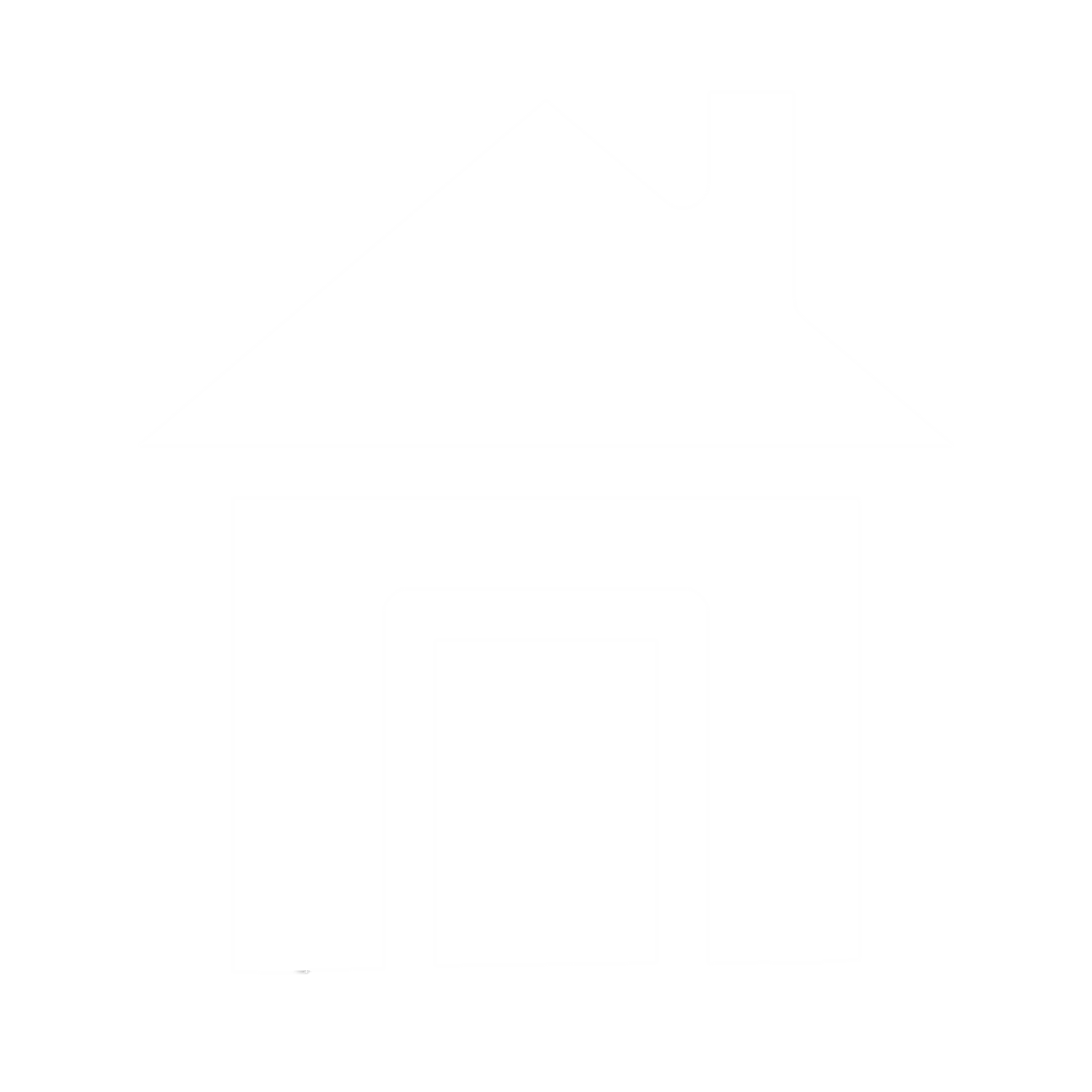 Home
Logic Model
Inputs (what is required to achieve aims)
Activities (what the project does with the resources)
Outputs
Short-term outcomes
Longer-term outcomes
Measurement
Tools
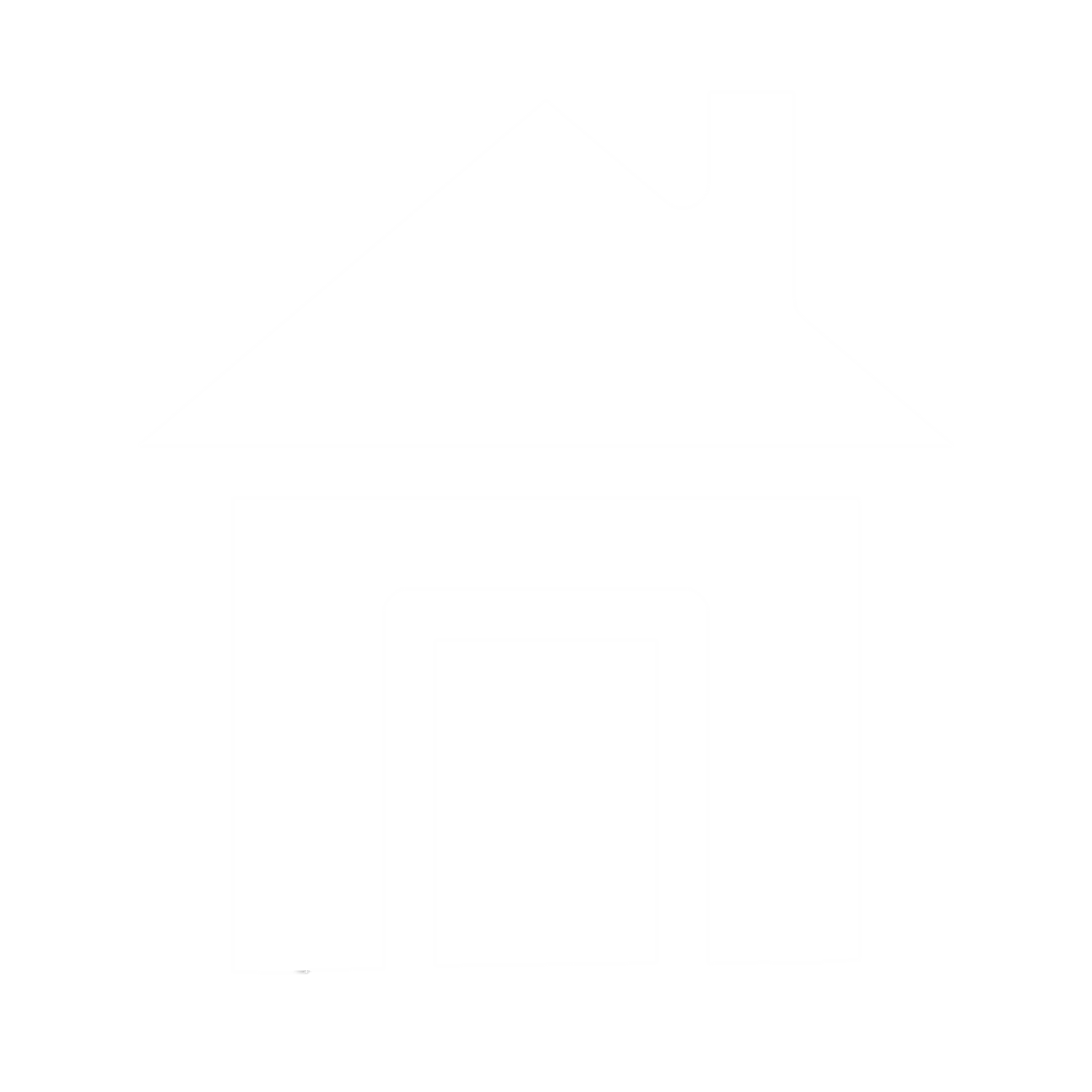 Home
Digital
Photographs
Video
Video diaries
Blogs
Audio recording
Podcasting
Mobile phones (texting, apps, etc.)
Internet platforms
Web polls
Email
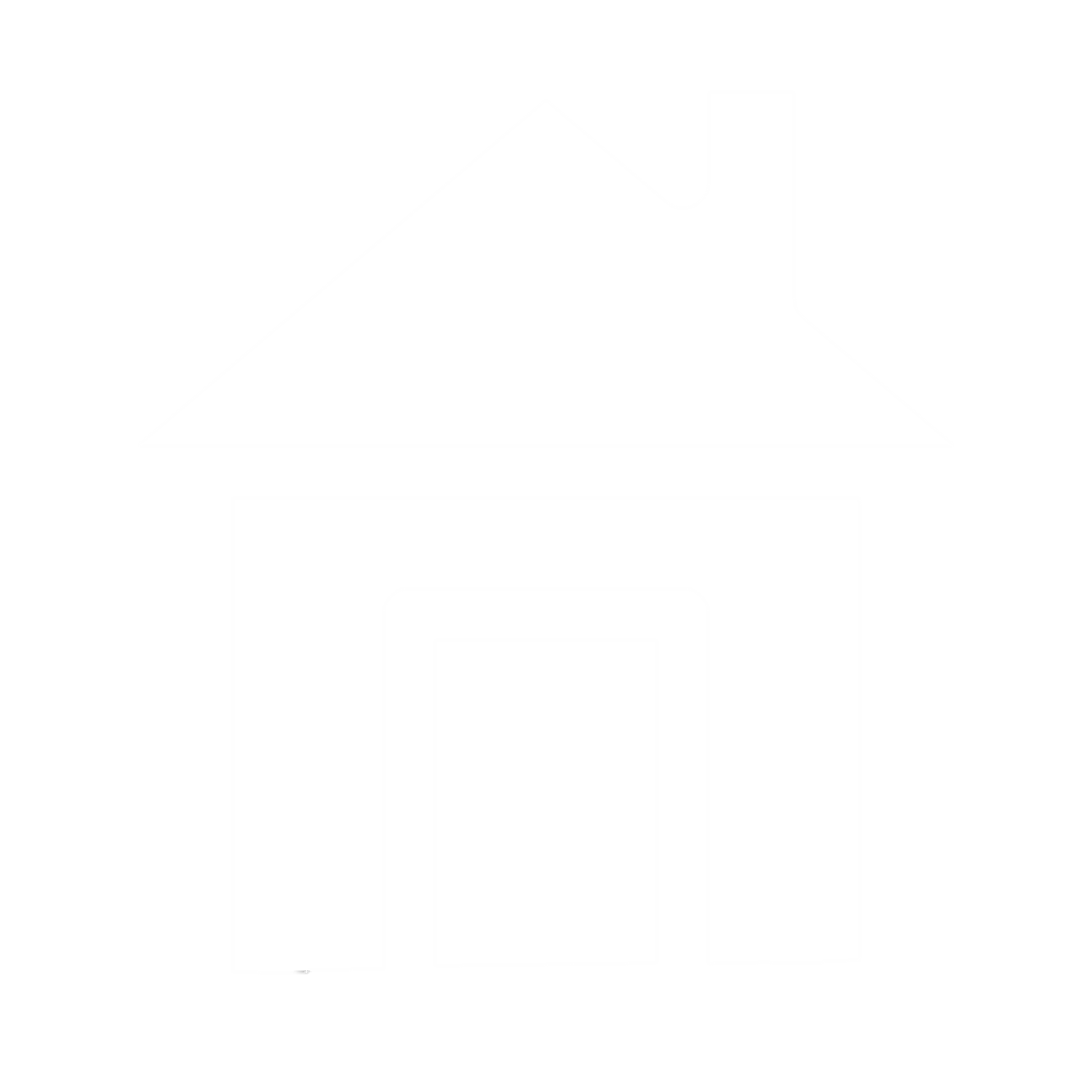 Home
Developmental
Innovation
Radical redesign
Replication
Complex issues
Crises
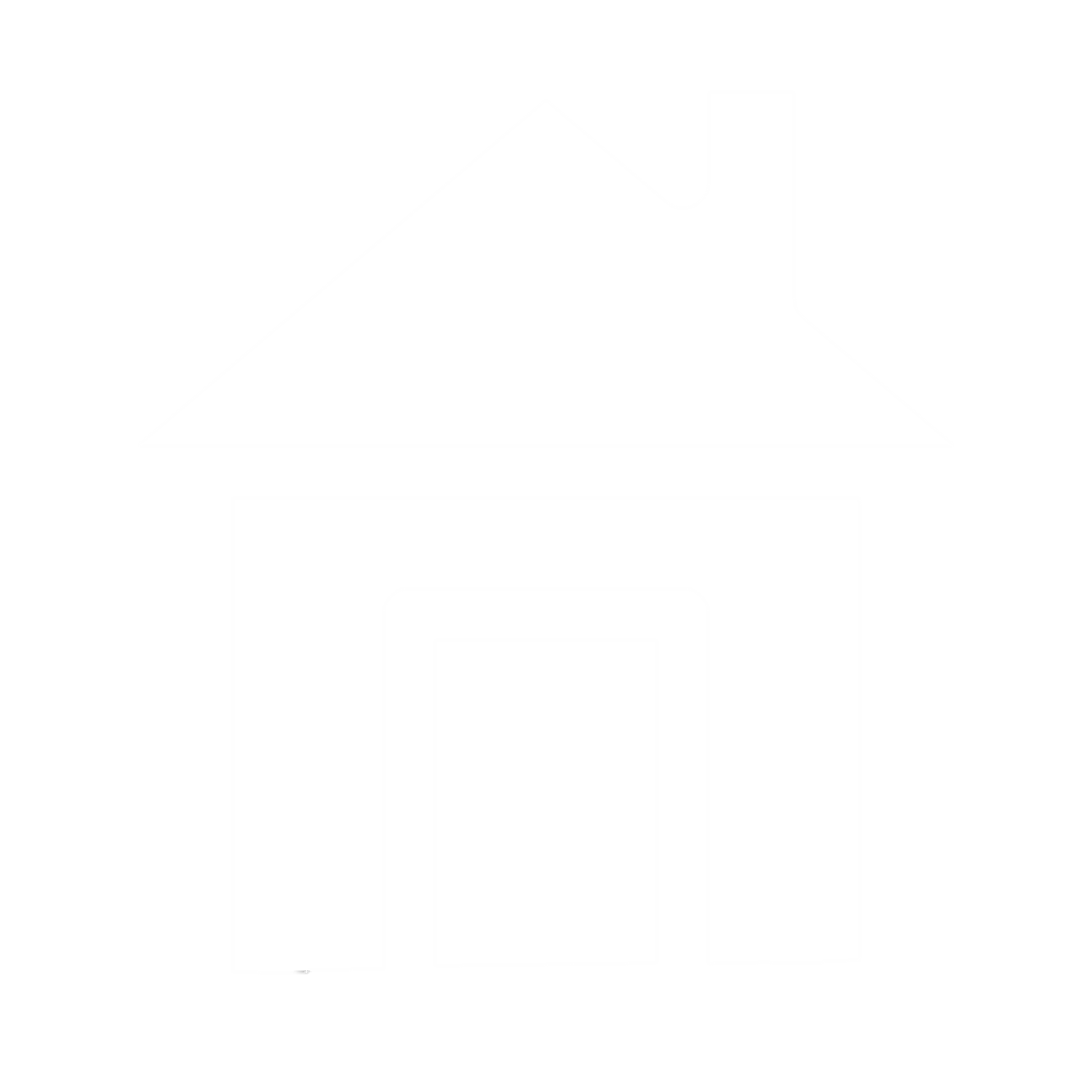 Home
Generic Learning
Knowledge and understanding
Skills
Behaviour and progression
Enjoyment
Inspiration
Creativity
Attitudes and values
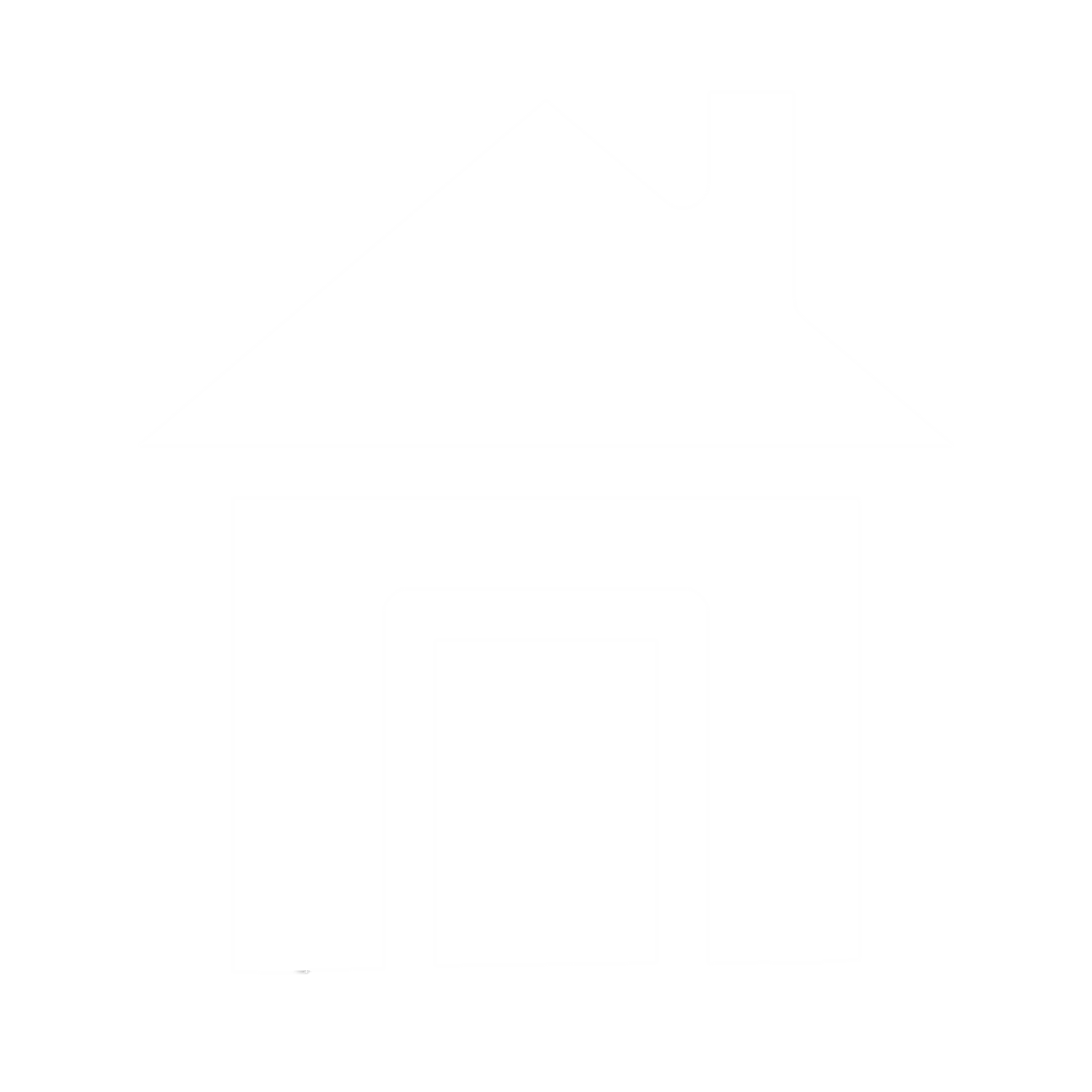 Home
Triangulation
Using different methods to collect information
Asking different people the same thing, to gain a well-rounded perspective of evaluation
Mixture of quantitative and qualitative methods (e.g. surveys, focus groups, observation, questionnaires, tracked attendance figures etc.)
Bring together different theoretical approaches to interpret the outcomes of research
Can also describe the work of several researchers combining their observations of the same evidence during the same time (e.g. a gallery observation by a team)
Mix of both primary and secondary evidence
Can help to protect against built-in bias within evaluation methods
Avoids reliance on the written or spoken word, which can be a barrier for some participants (part of the 'Mosaic Approach')
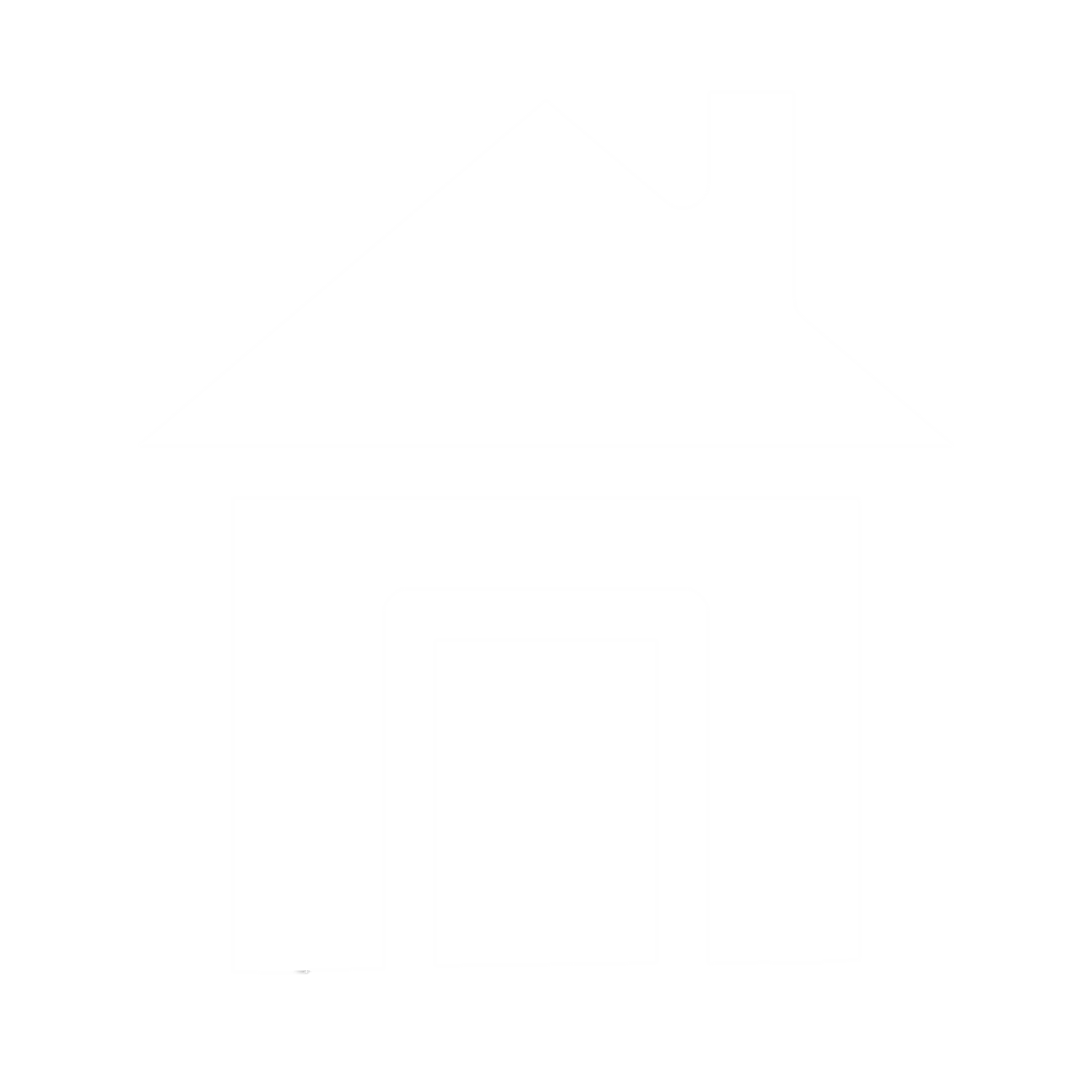 Home